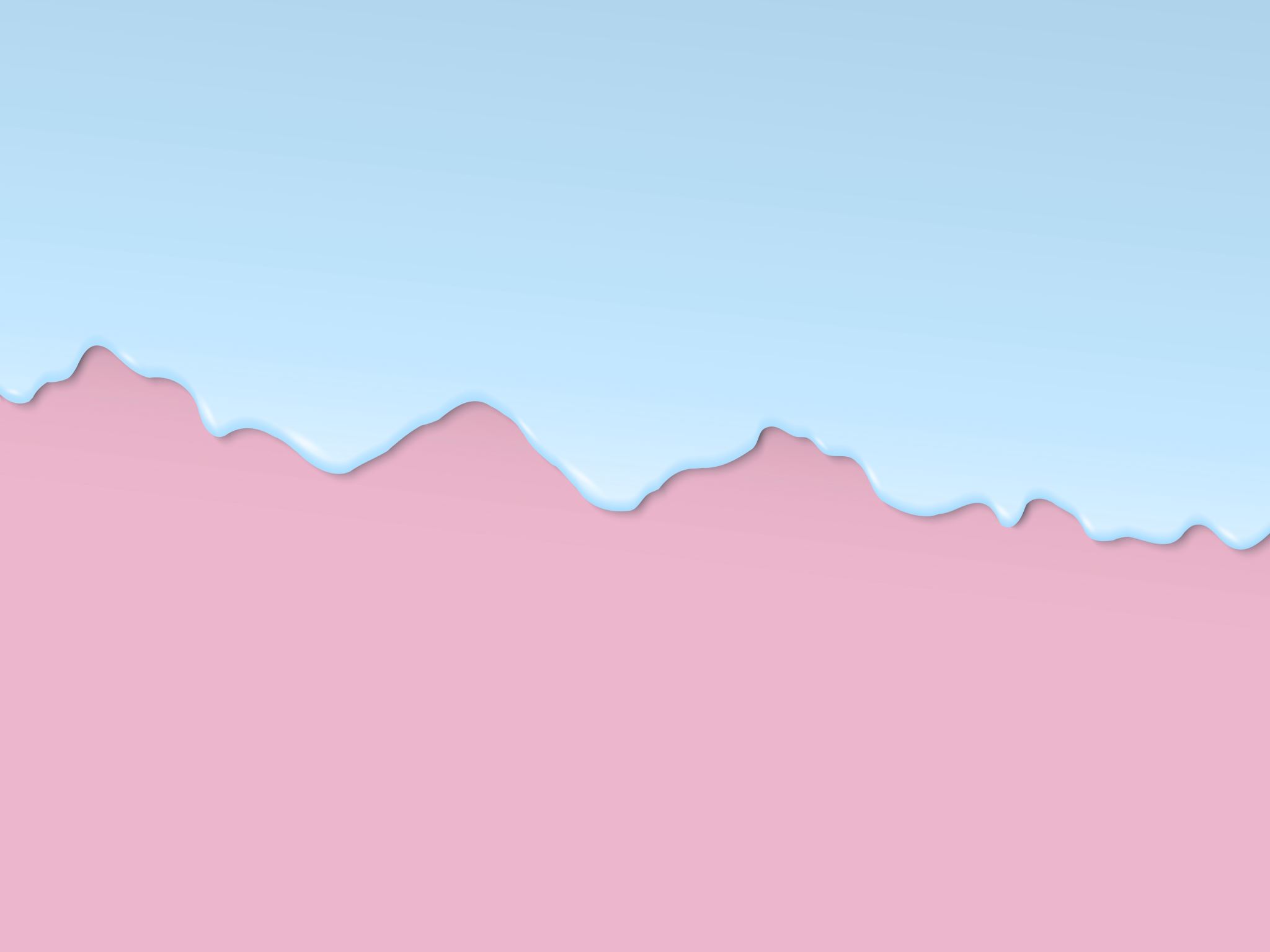 Case 2
By Orlane Fontalvo
Patient profile
K.C is a 26-year-old Hispanic female.
Patient notes to not have dental insurance and has not gotten cleanings in a while.
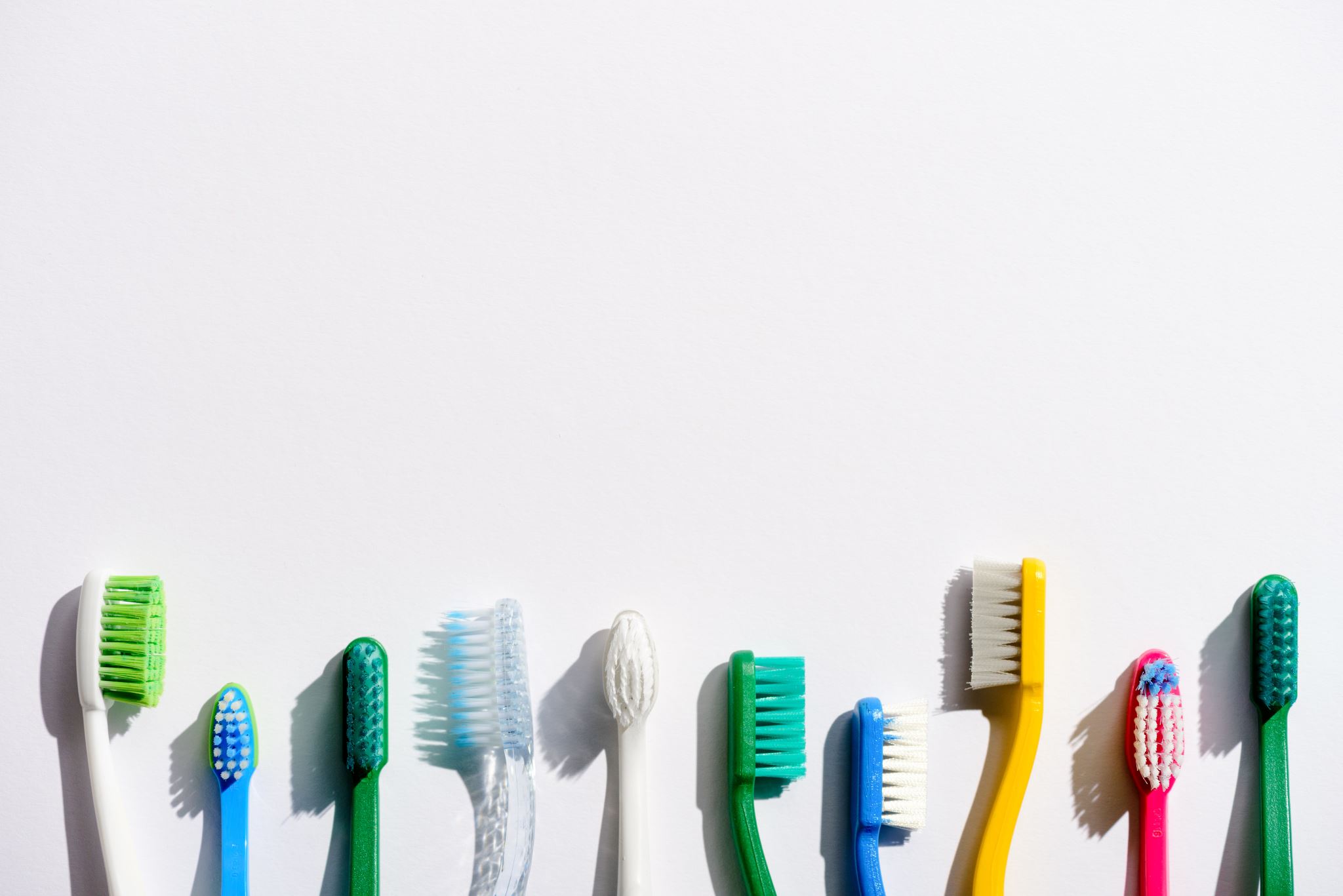 Chief complaint
Patient wanted a cleaning and to know the condition of her dental health.
Initial visit
Health history
ASA II
Patient had Lyme disease in September of 2020 and was treated
Since 2012 at age 18, patient was diagnosed with hypertension. Patient informs us of history of hypertension from both sides of the family 
She takes Labetalol 100mg 2x/daily for hypertension
Blood pressure readings at visits:
Initial visit 1st BP:136/92
Final visit 1st BP:153/102, 2nd BP: 148/100, 3rd BP:135/103
Patient was cleared for treatment by the supervising dentist.
Explanation of condition (hypertension)
A common condition in which the long-term force of the blood against your artery walls is high enough that it may eventually cause health problems, such as heart disease, lead to stroke and kidney disease.
Blood pressure is determined both by the amount of blood your heart pumps and the amount of resistance to blood flow in your arteries. The more blood your heart pumps and the narrower your arteries, the higher your blood pressure. 
https://www.mayoclinic.org/diseases-conditions/high-blood-pressure/symptoms-causes/syc-20373410
Often check blood pressure 
Patient should make it a priority to eat healthy
 Be as stress free as possible 
Taking medication as prescribed 
https://www.mayoclinic.org/diseases-conditions/high-blood-pressure/diagnosis-treatment/drc-20373417
How to manage condition
Dental consideration
Blood pressure should be taken at every visit 
Must understand antihypertensive medications may cause oral/dentofacial adverse effects
Although vasoconstrictors in local anesthetics are rarely contraindicated, the potential for cardiovascular stimulation (e.g., increased heart rate, increased blood pressure) following inadvertent intravascular injection may cause dental practitioners to reduce or avoid vasoconstrictor-containing formulations in individuals with cardiovascular compromise
https://www.ada.org/en/member-center/oral-health-topics/hypertension
Dental history
Clinical findings
Hard tissue:
Class of occlusion- III bilaterally 
Overbite- 40%
Overjet- 3 mm
Attrition: #6-11 & #22-27
Gingival statement: Generalized pink gingiva, interdental papilla fits snugly around the tooth, with localized inflammation on mandibular anteriors with localized recession on anteriors.
Extra-oral findings: Periodically popping of tmj with no pain.
Intra-oral Findings: Mandibular bilateral tori, mild change of pigmentation on anterior tongue.
Oral pathology: 3x3 round raised papule with pink center and white circular boarder 
Patient was made aware and given a referral
Dental charting
Patient case type
Plaque induced gingivitis with light deposits
Radiographic findings
Treatment plan
Teach modified Bass toothbrushing technique fist visit and flossing second visit
Take horizontal bitewing 
Engine polish on last visit 
Administer 5% fluoride varnish and give post op instruction
1st visit
2nd visit
Due to high blood pressure patient had to take blood pressure throughout the appointment.
Supervising dentist cleared for visit.
Patient did not follow up with referral given last visit 
Flossing was taught as OHI
Full mouth scaled 
 Selective engine polishing was preformed.
5% Fluoride varnish administered with post op instructions 
Recare was set for 6 months.
Final reflection
Patient enjoyed being shown each procedure to learn about her oral health. 
Blood pressure should be monitored very carefully. 
Patient showed that she improved her brushing technique with plaque score.
With high blood pressure at such a young age consider nutritional counseling.